A Very MerryCritters’ Christmas
by David R Morgan
Phone 440-241-3126
Email : sizemore3630@aol.com
A Very Merry Critters’ Christmas is a tale like none ever told. This heartwarming family story is about all the little critters who know the true meaning of Christmas and they want to celebrate too! 
	From ladybugs to honey bees and moths and more, all the critters decorate their homes, drink eggnog, recreate the Nativity, and give gifts from their hearts to celebrate the Greatest Gift given to all of us and to the Creation themselves. 
	Come, join the fun as we see all the critters created by the same One who created you and me!
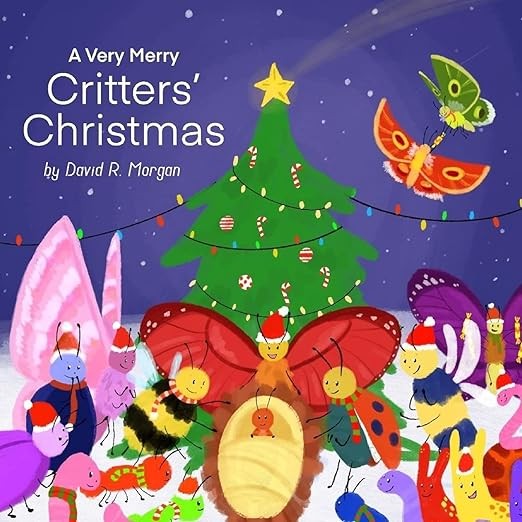 A Very Merry      Critters’ Christmas     is a story for the whole family. It is filled with adventure and fun and meaning and more!
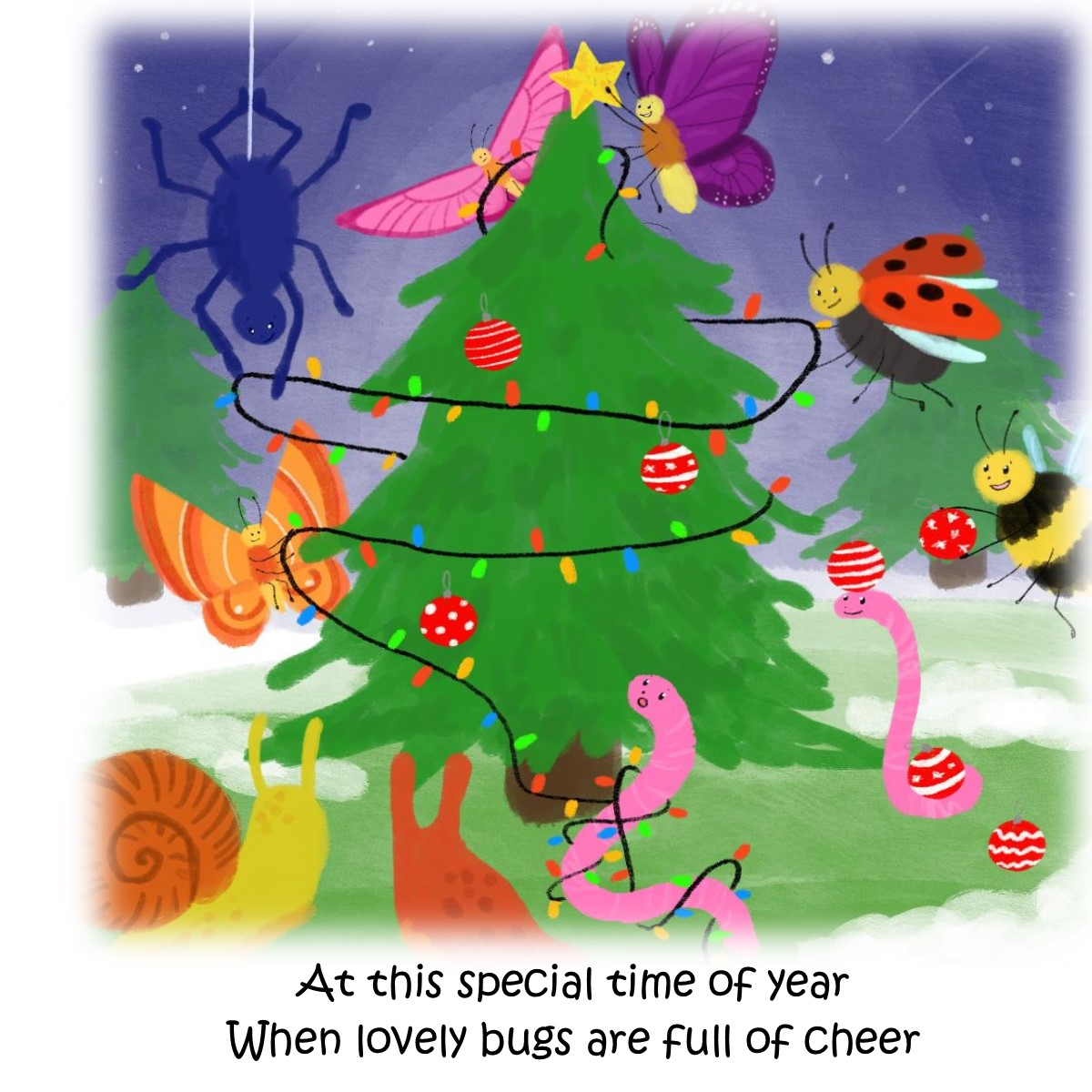 The LOOK and FEEL of 
the story is warm and 
happy and engages 
not only the young viewer, but the whole family. The story is Christian faith-based and has a message of Creation celebrating the true meaning of Christmas – a message that will 
never be lost.
CHARACTERS
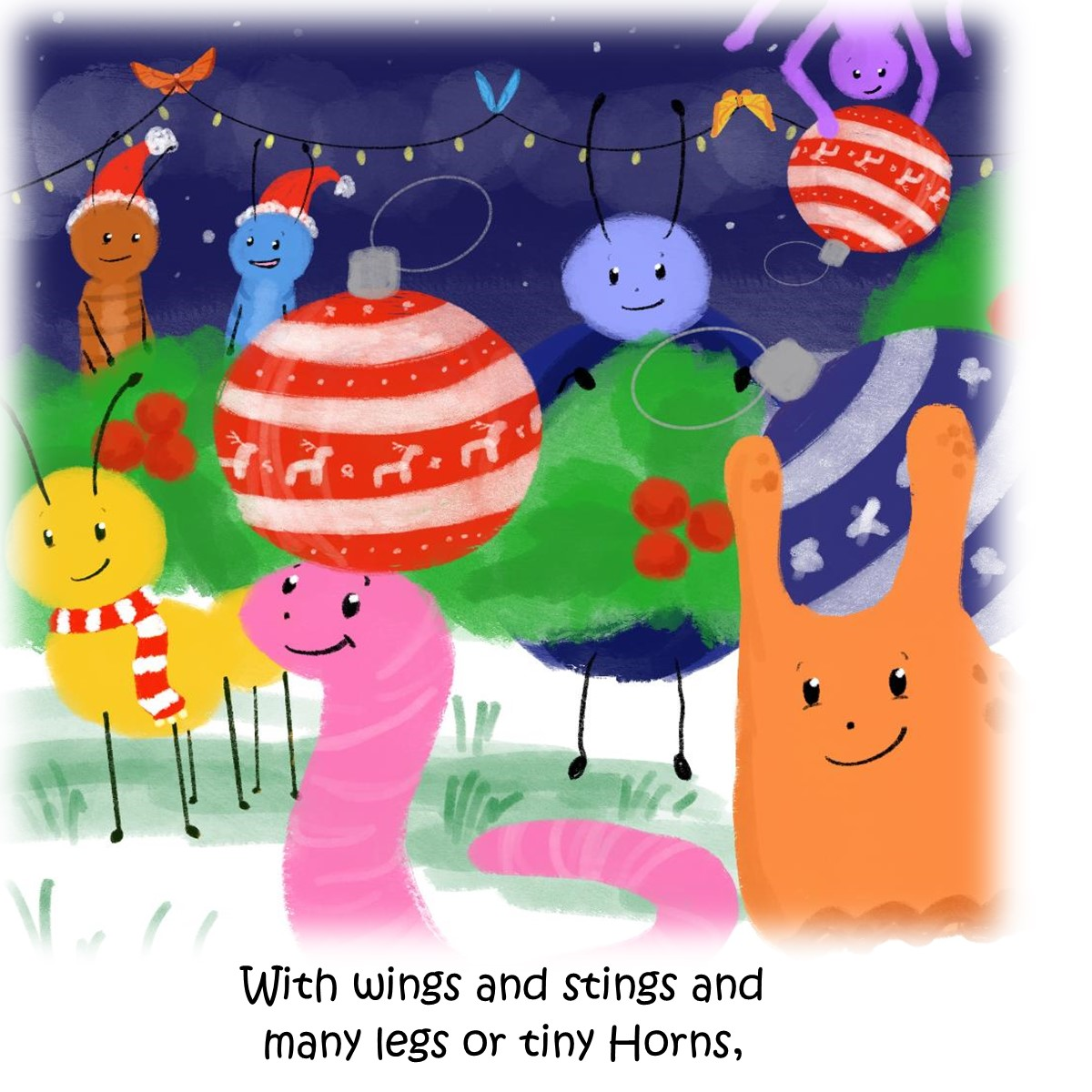 All sorts of Critters 
All different critters are celebrating the holidays in this fun and zany little book about Christmas and the New Born Babe
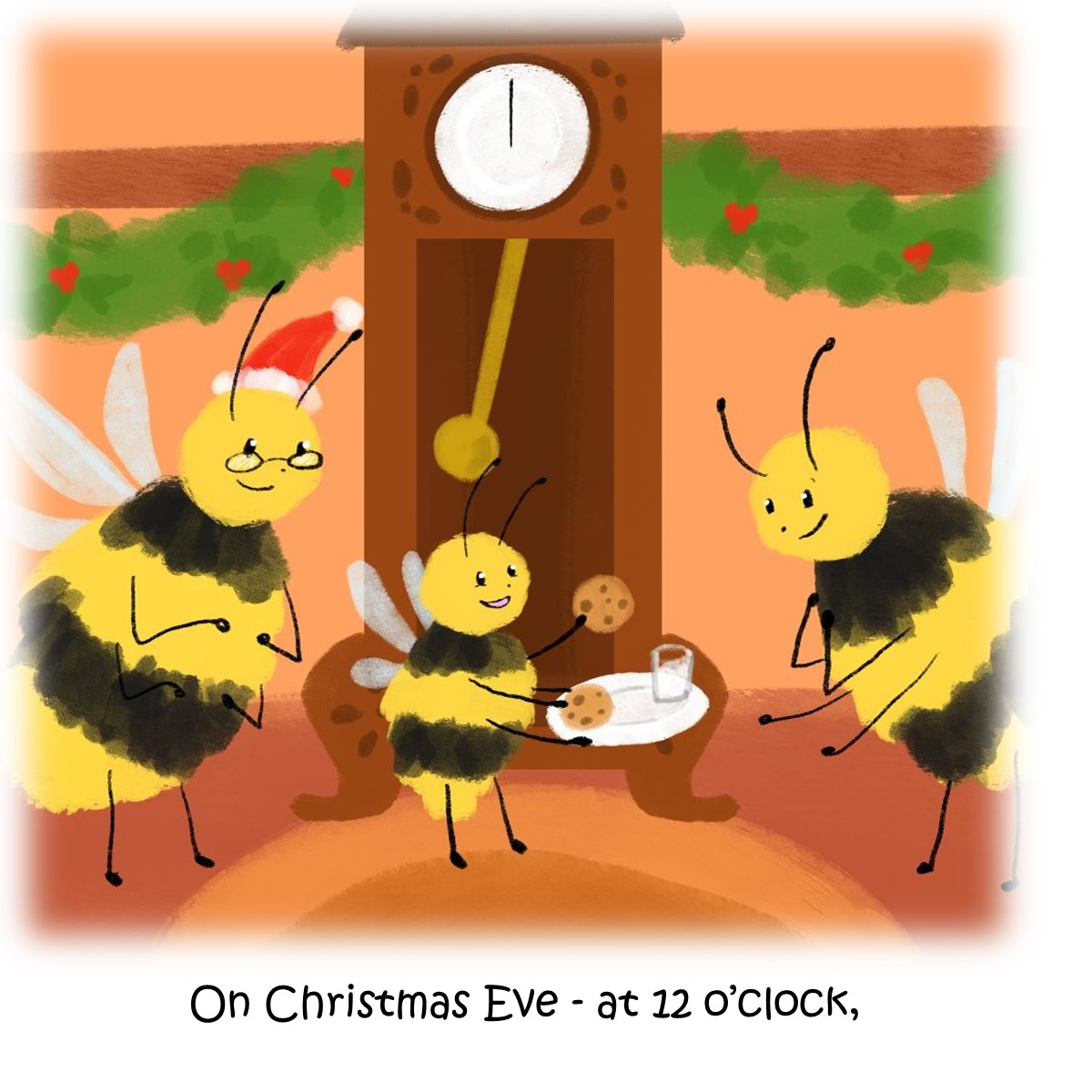 Even Bumblebees
All are getting ready for the Wonderful Event – all Creation knows how special Christmas is.
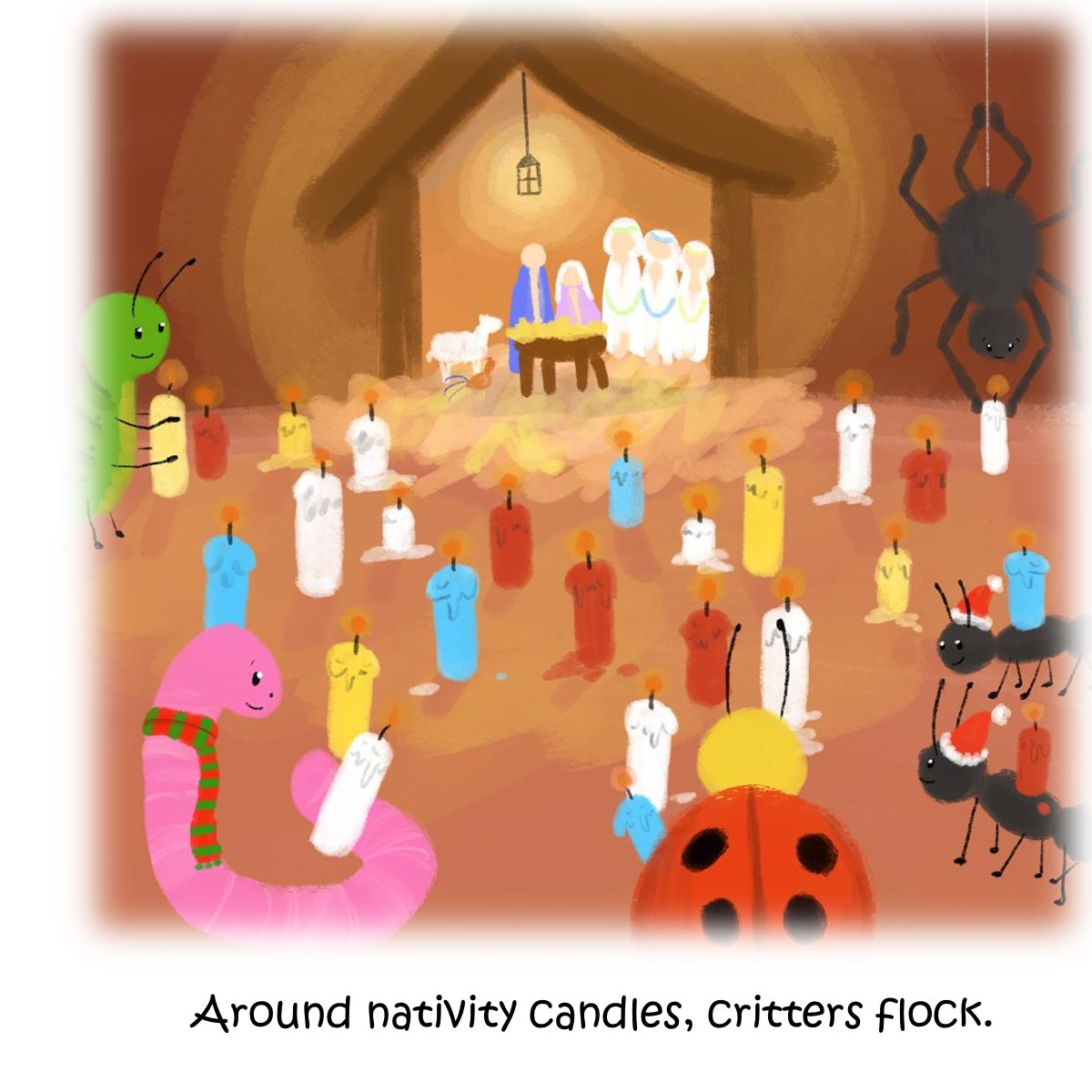 They all   
Come to celebrate around the Nativity and bring candles…
Sample Scenes Are :
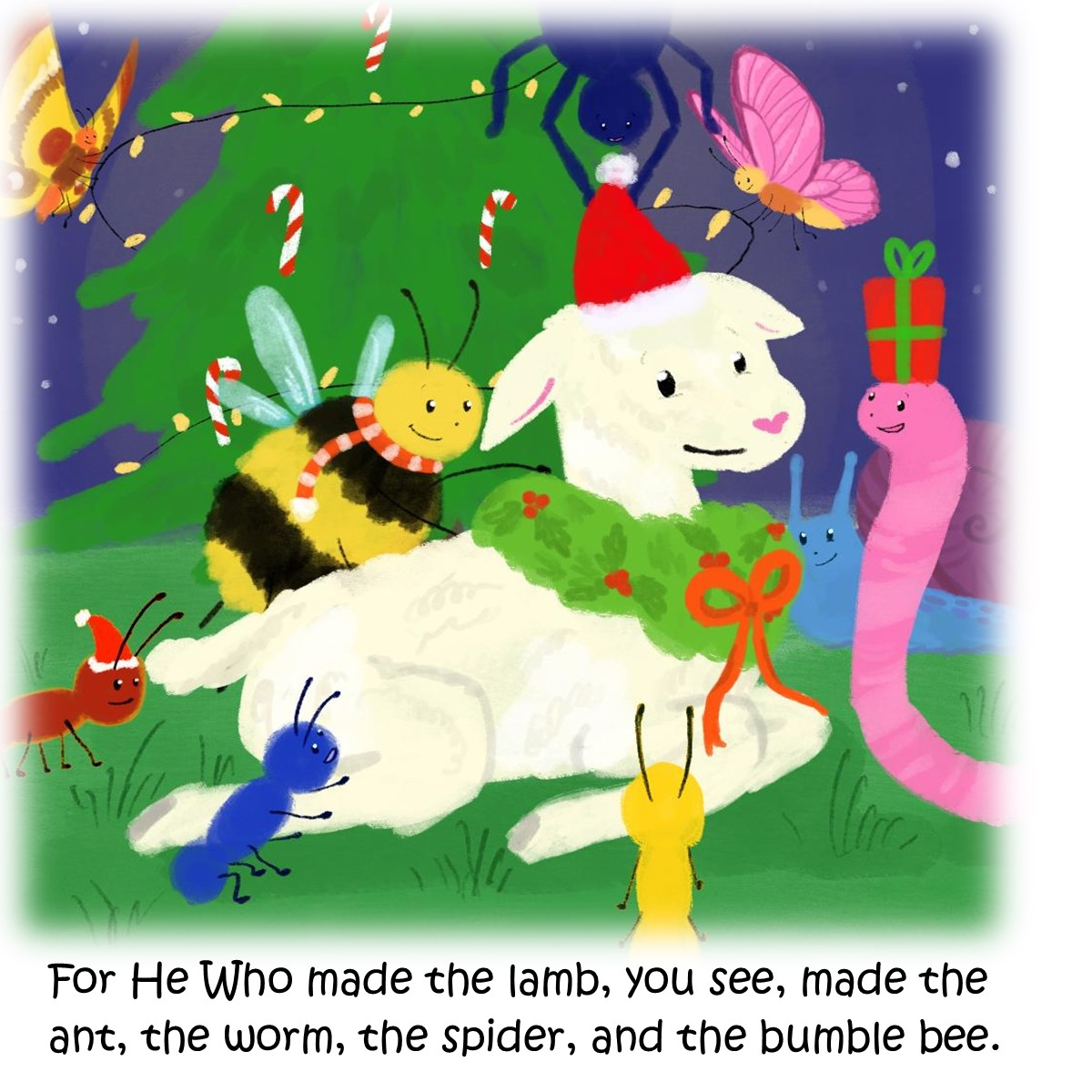 Creation of all kinds are celebrating
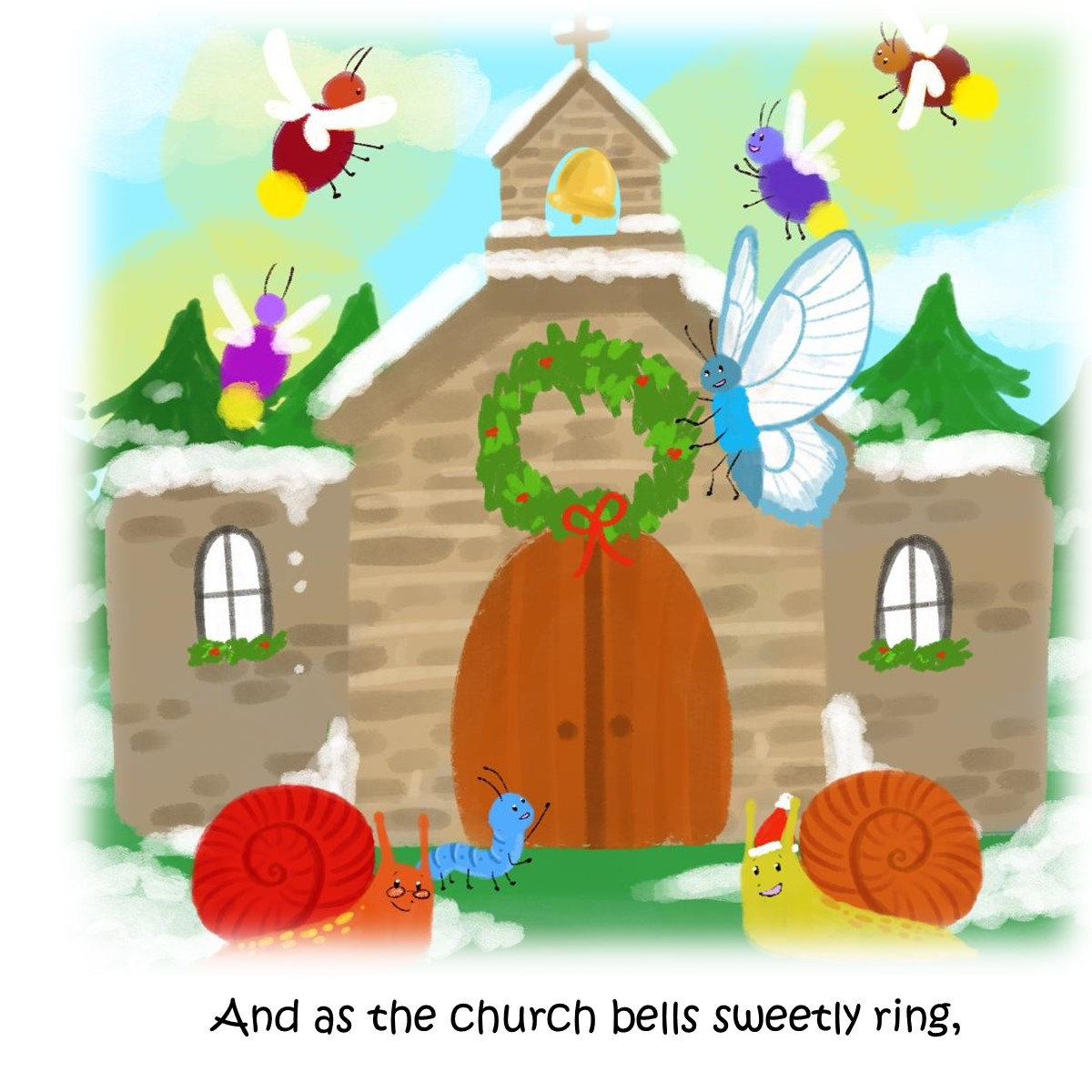 Church is where they go as well
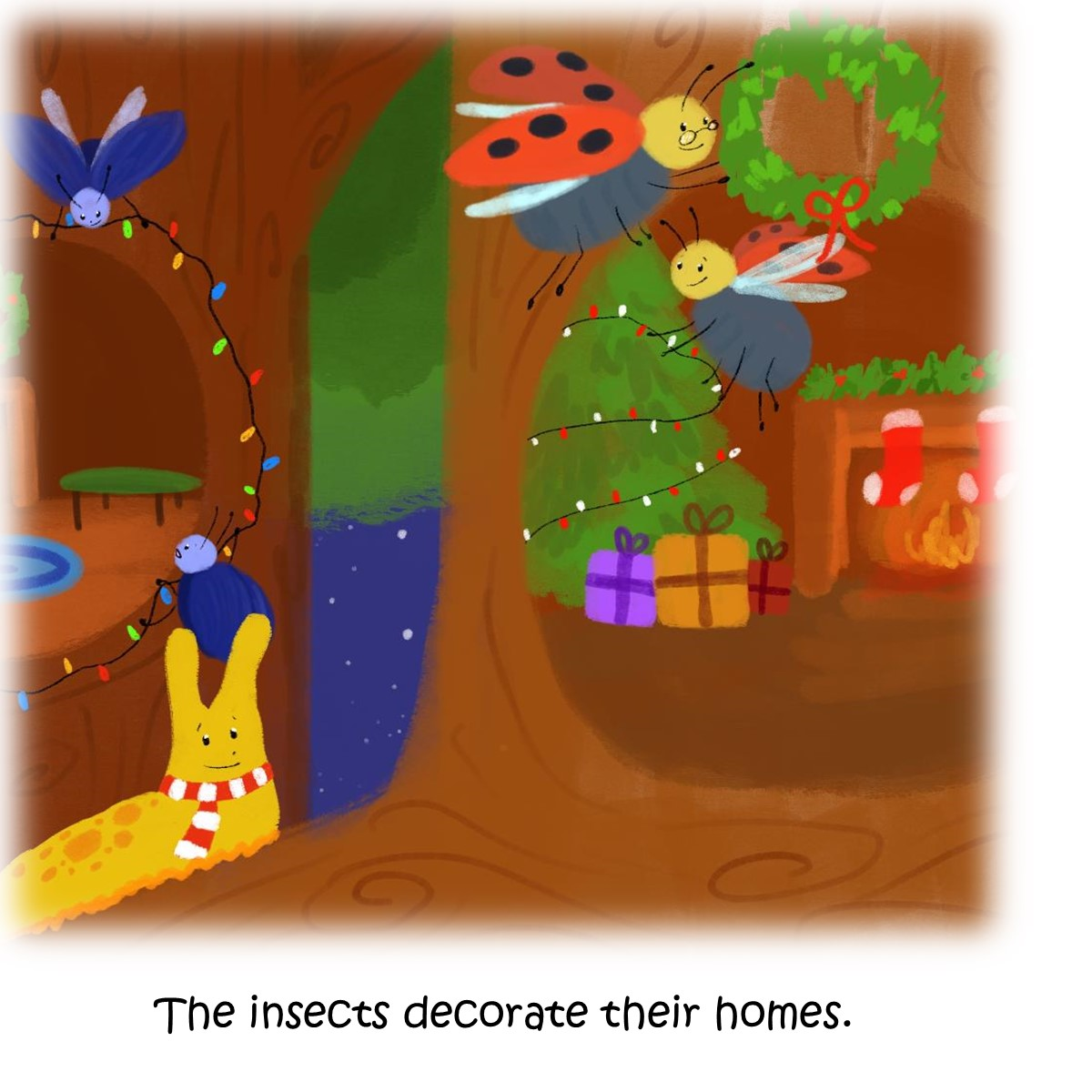 And they have so much fun decorating too
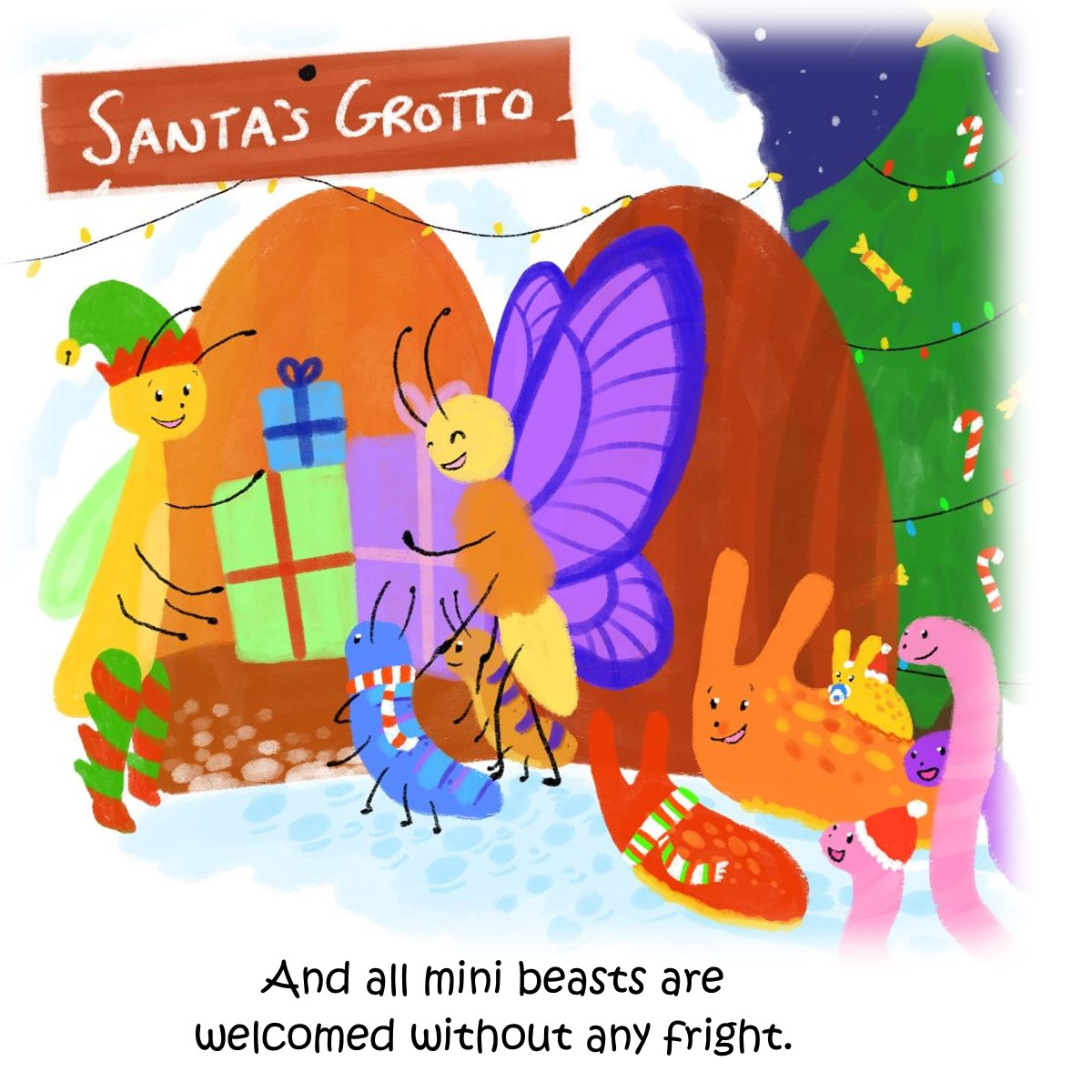 And giving gifts
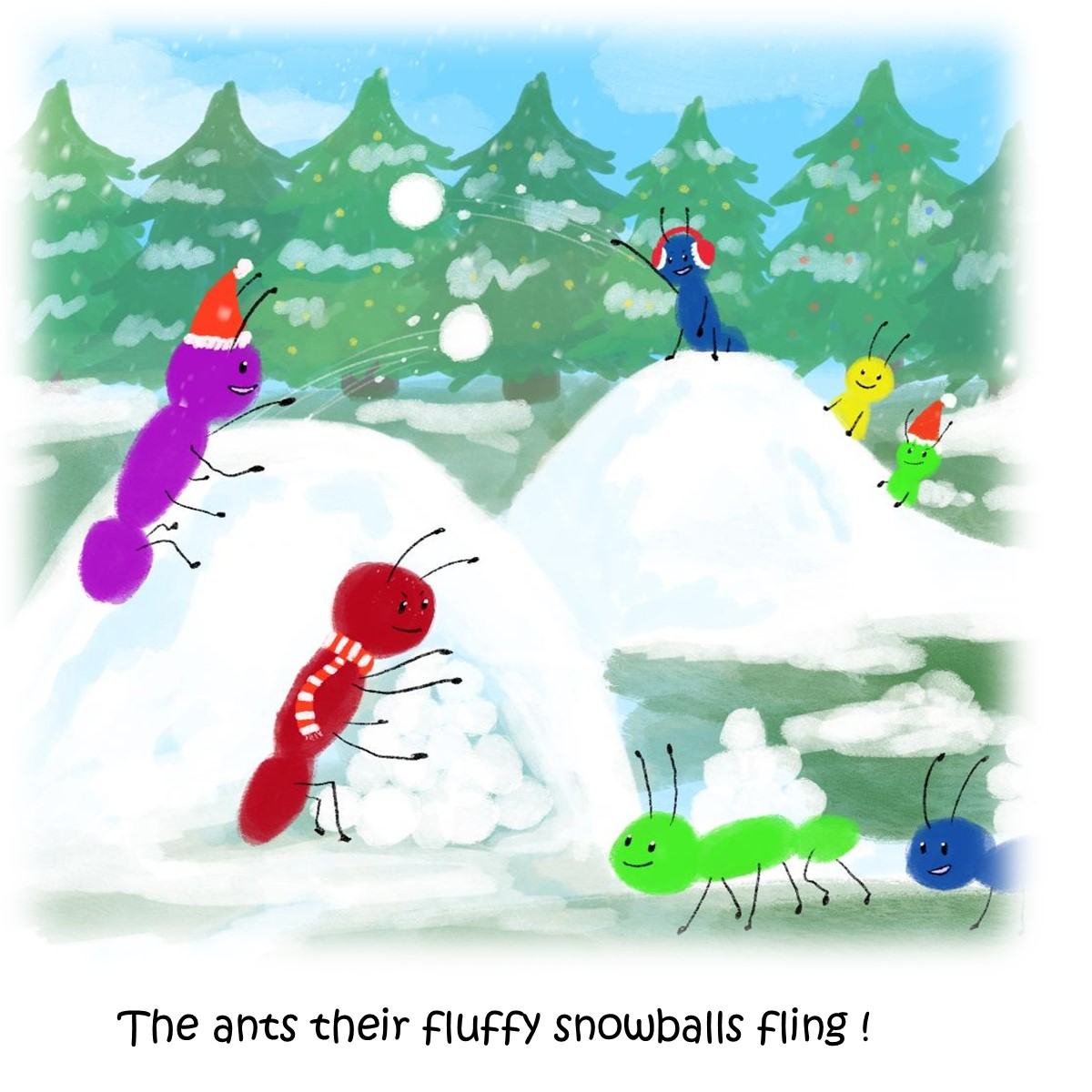 Fun in the snow
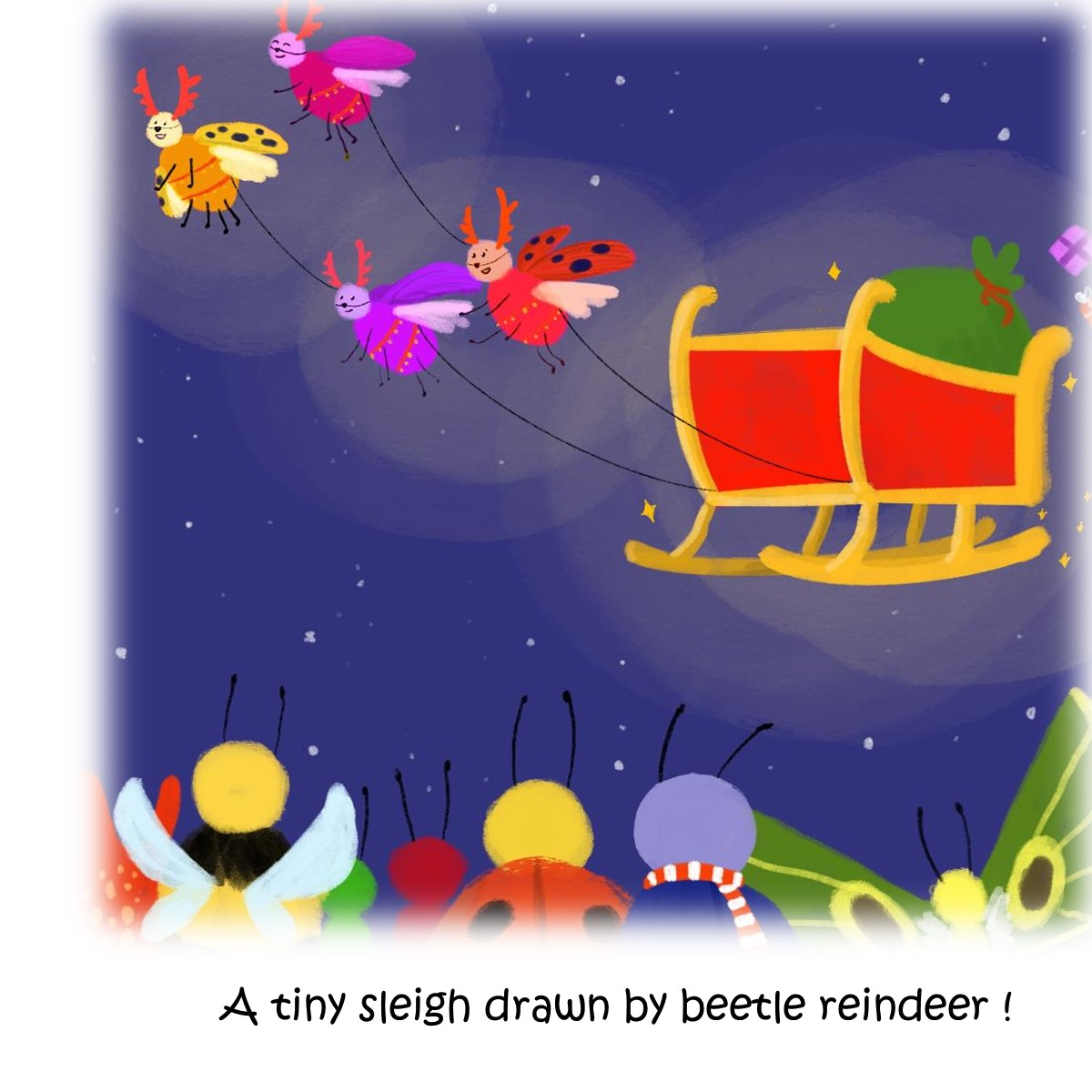 Waiting for Santa
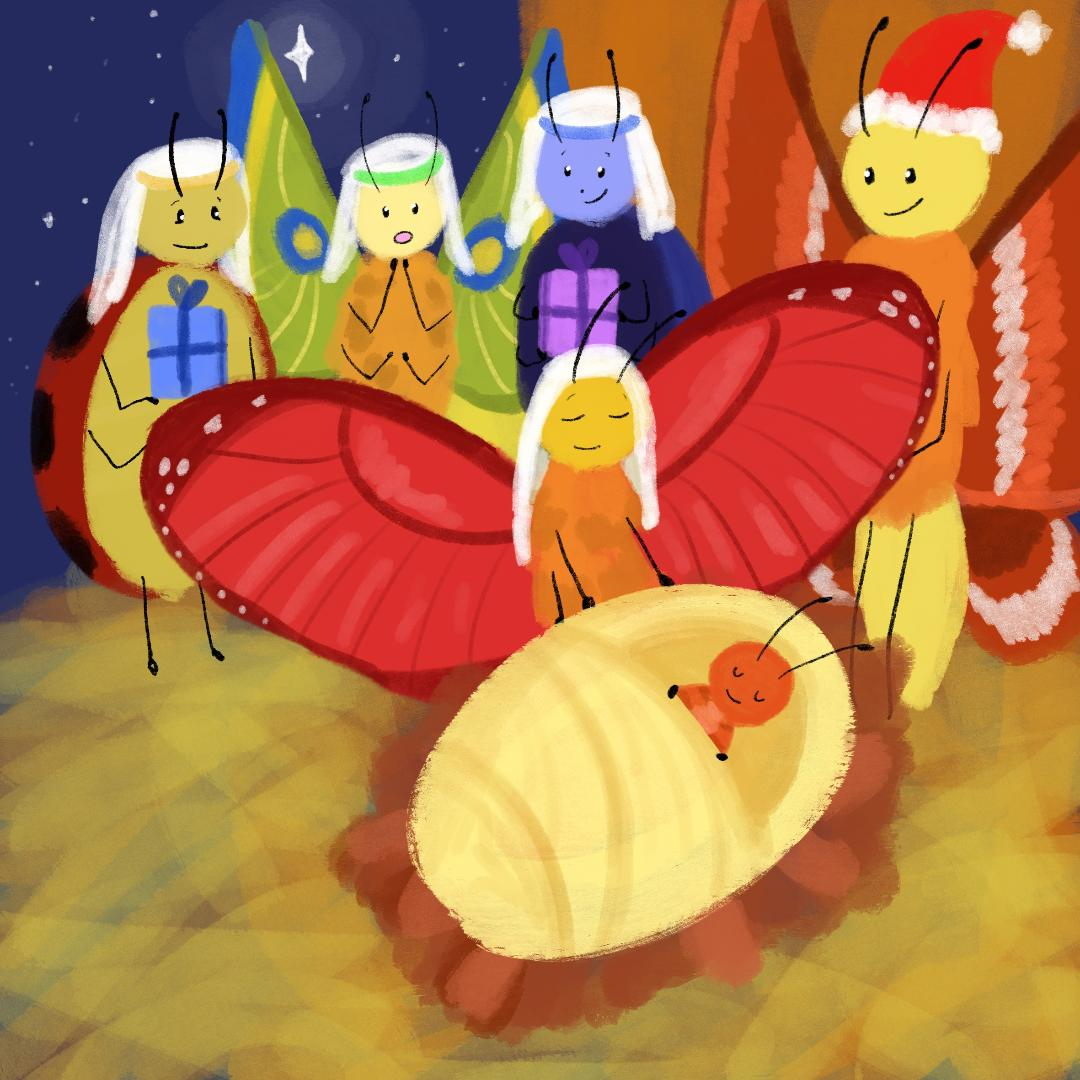 How is A Very Merry Critters’ Christmas different from others?
A Very Merry Critters’ Christmas is not only a story about the critters celebrating Christmas, but about these critters celebrating the New Born King at Christmas! 
It is zany story with critter images, but the Christmas story!
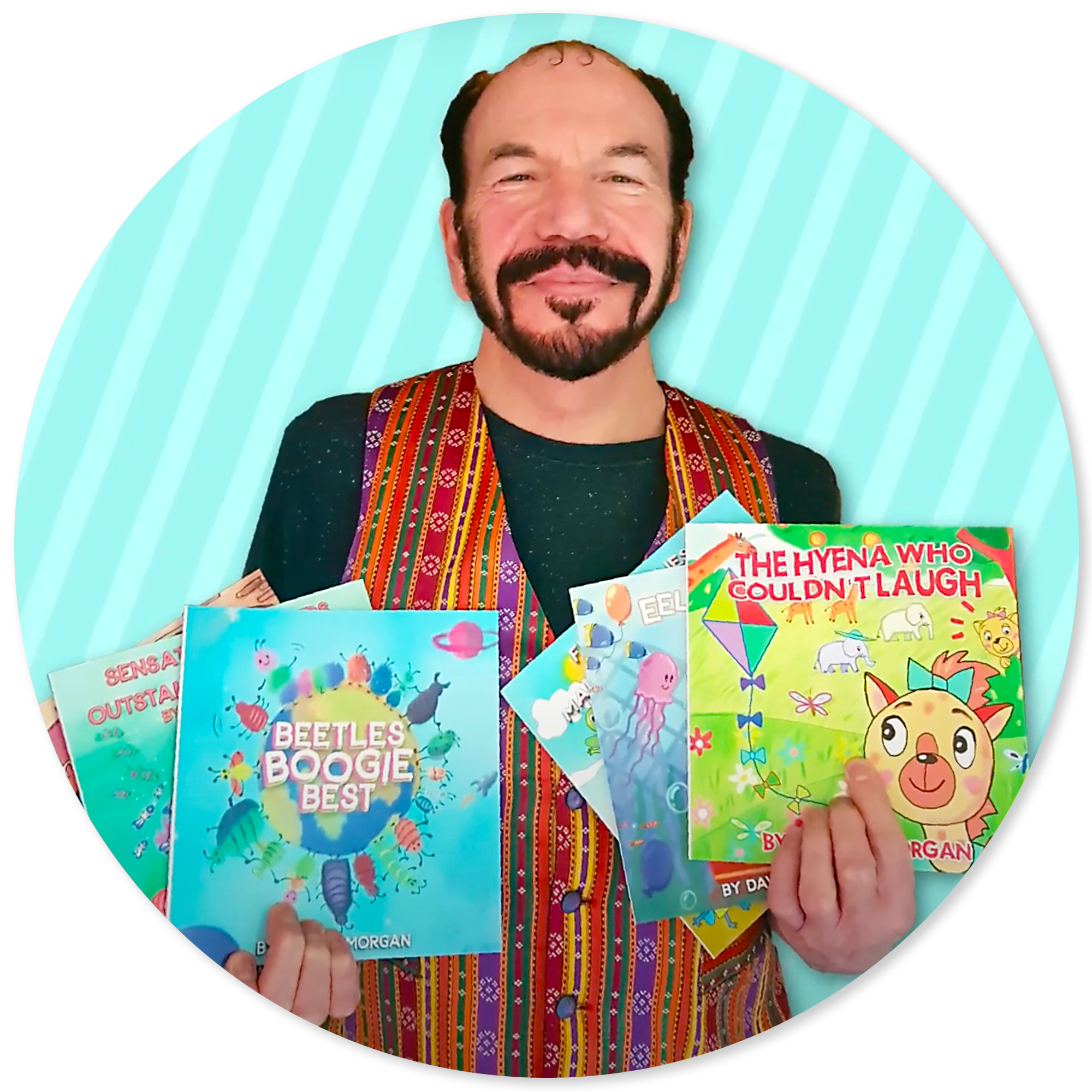 David R Morgan lives in England. He is a talented full-time teacher and award-winner author.
	He has written music journalism, poetry and children’s books. David created A Very Merry Critters’ Christmas for the young reader to not only enjoy learning to read, but Critters’ Christmas is filled with colorful and darling illustrations to engage the young reader.